Michael Erickson’s Super Awesome Expert* 2013-2014 Winter Forecast**
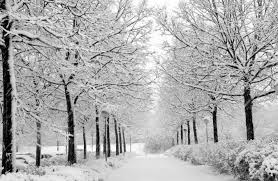 *Michael Erickson is not a super awesome expert
**By no means can this be called a “forecast”
ENSO Neutral Conditions in Sept-Oct
Surface Temperature Anomaly
500 hPa Height Anomaly
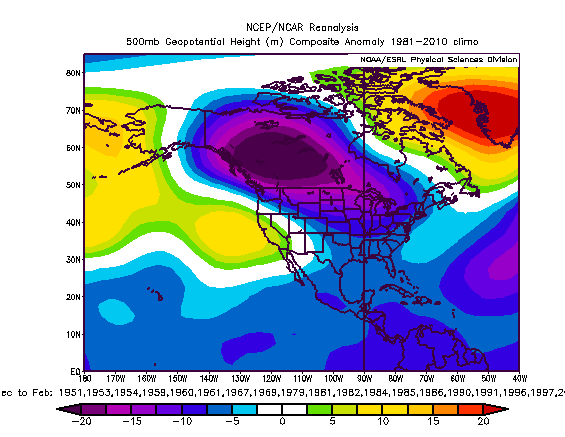 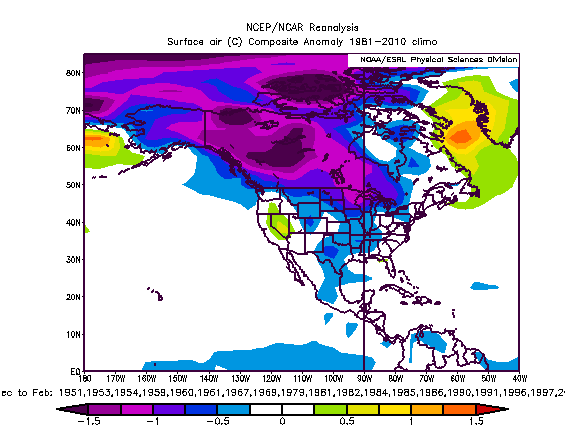 ENSO Neutral Conditions (whole winter)
Surface Temperature Anomaly
500 hPa Height Anomaly
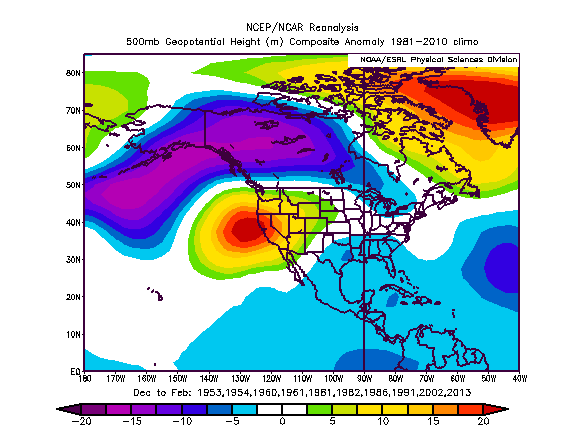 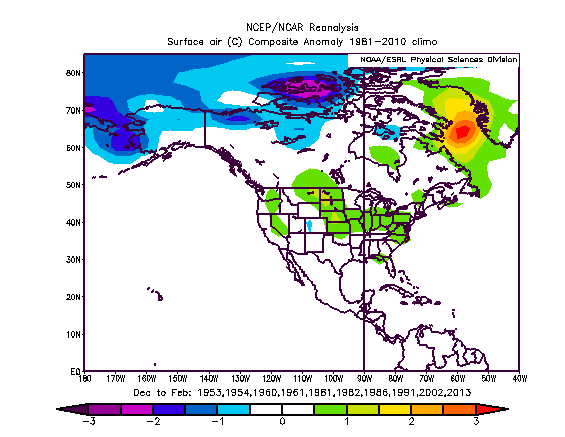 QBO (Positive but dropping)
Surface Temperature Anomaly
500 hPa Height Anomaly
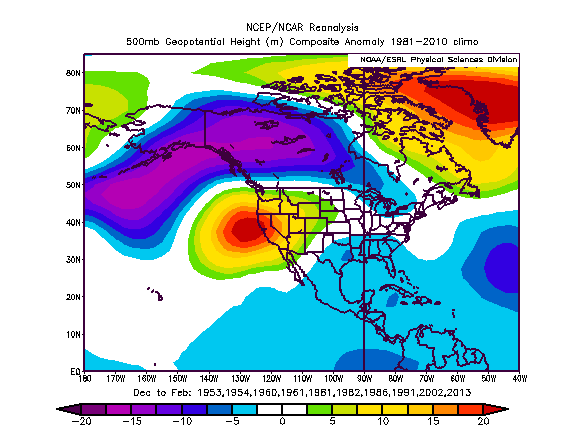 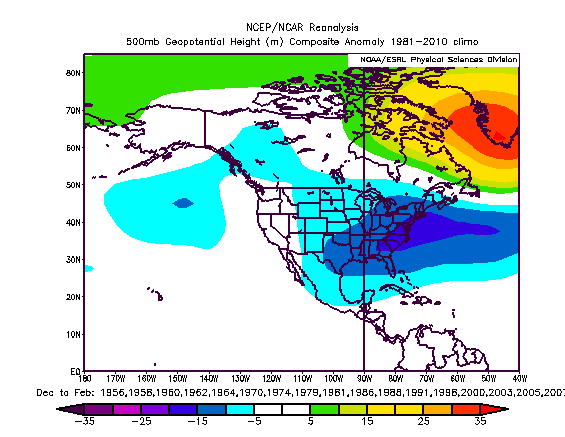 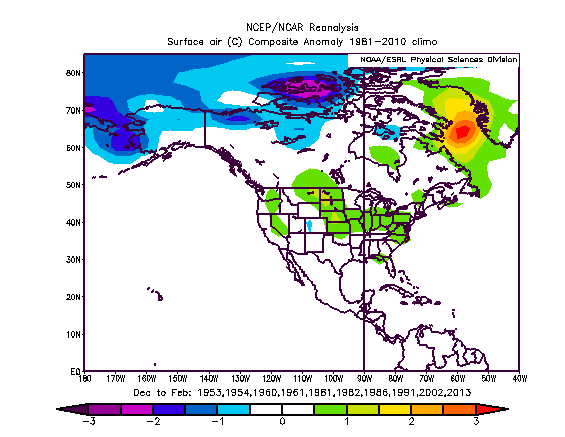 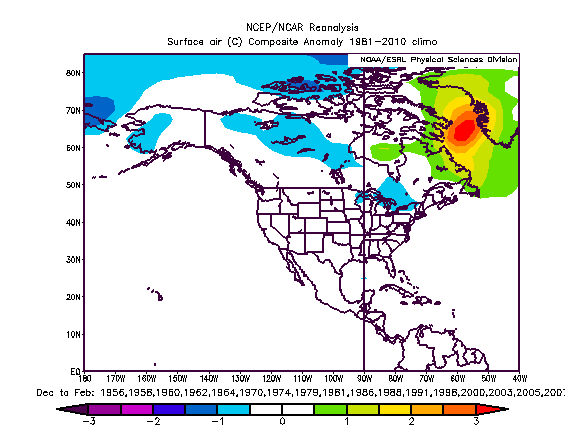 AMO (Positive)
Surface Temperature Anomaly
500 hPa Height Anomaly
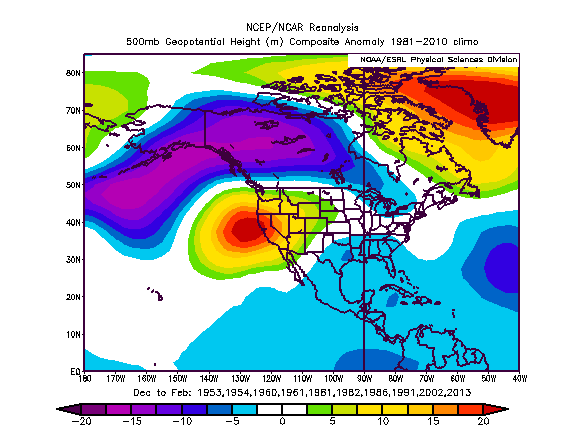 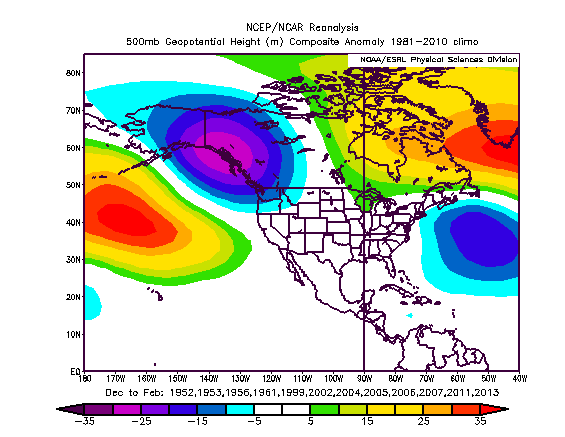 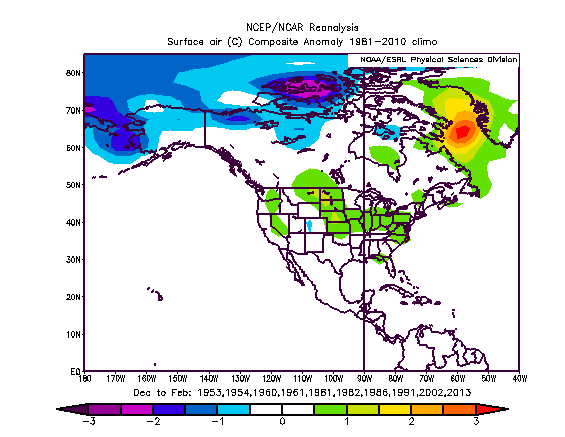 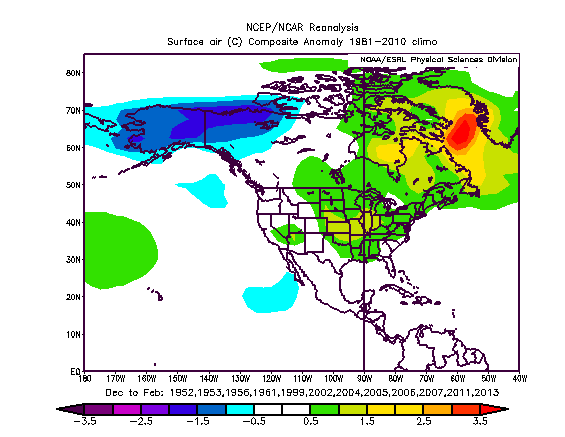 PDO (Negative)
Surface Temperature Anomaly
500 hPa Height Anomaly
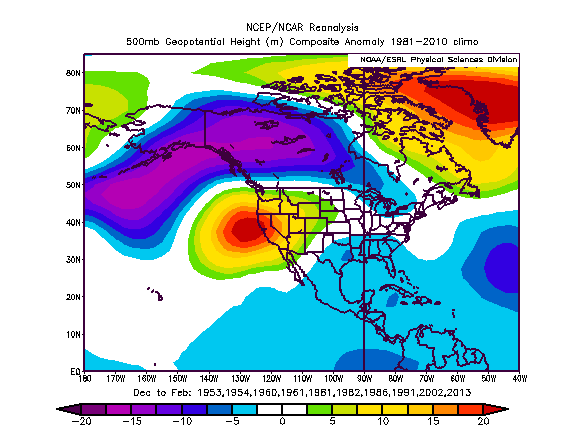 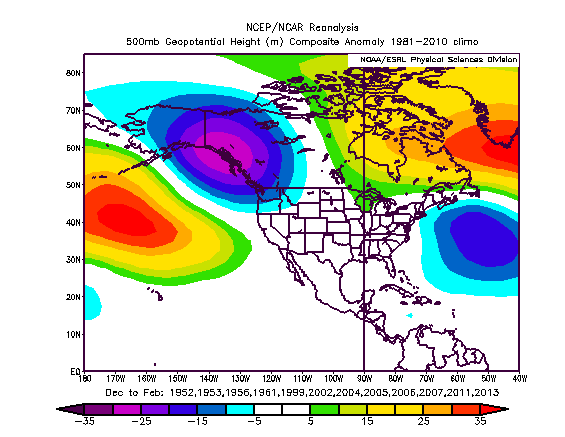 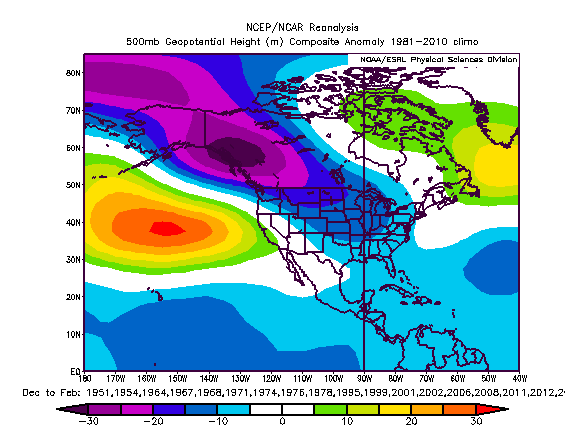 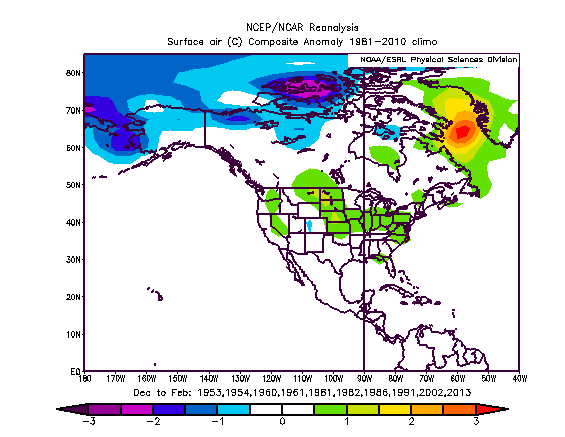 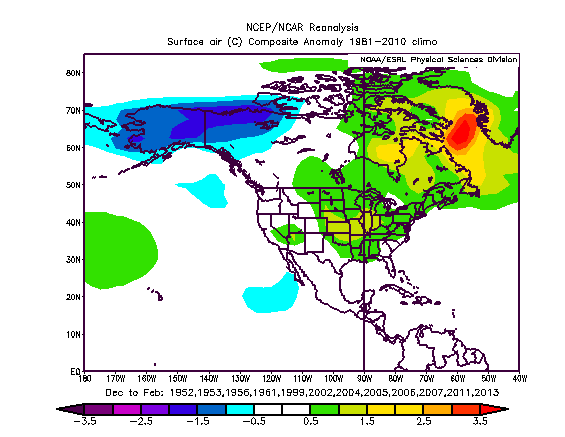 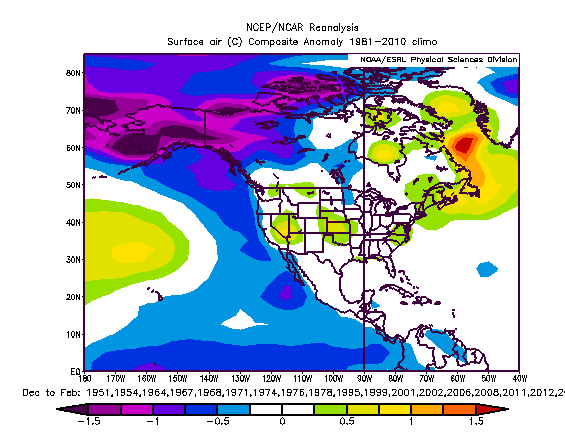 Preferred Years from all Composites
Surface Temperature Anomaly
500 hPa Height Anomaly
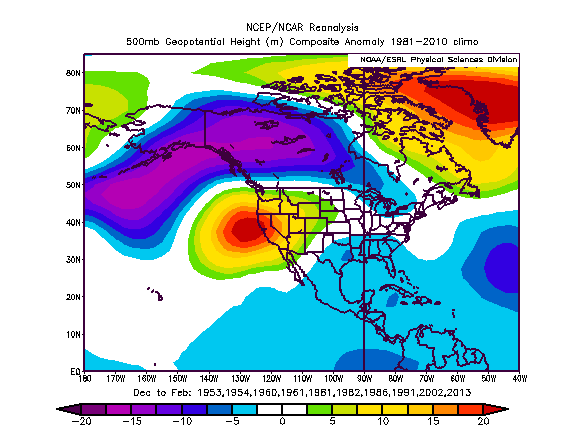 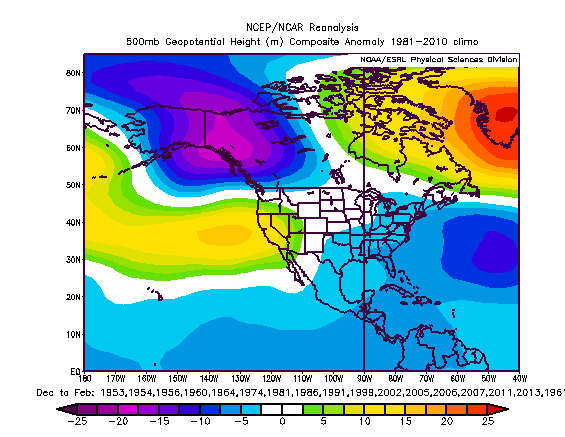 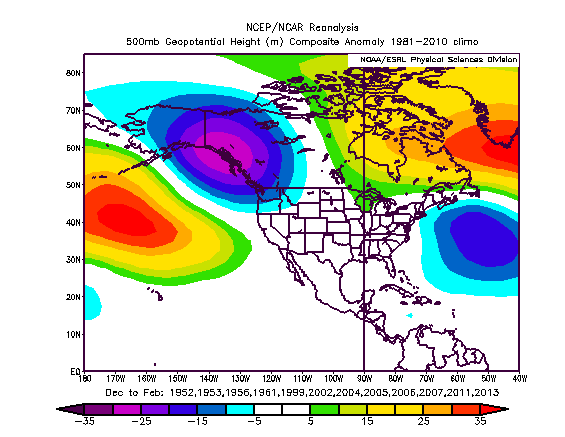 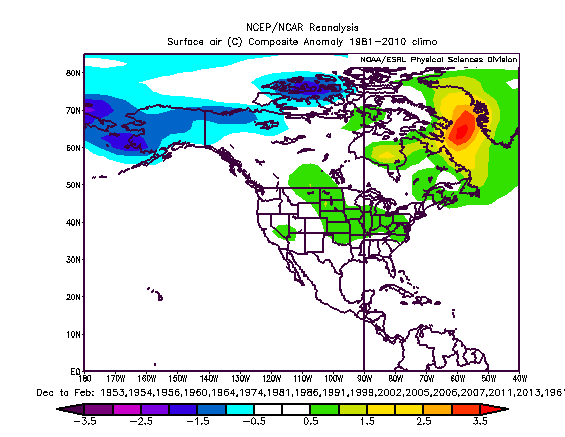 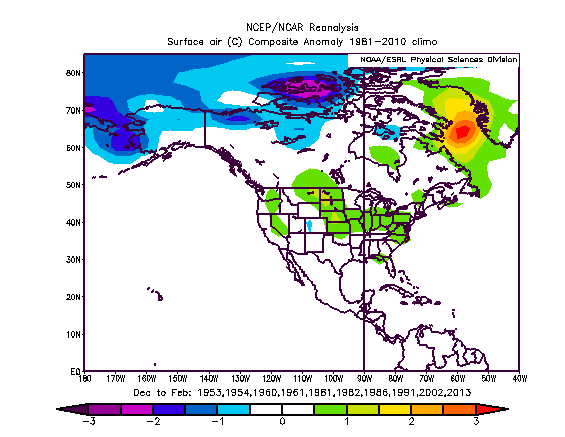 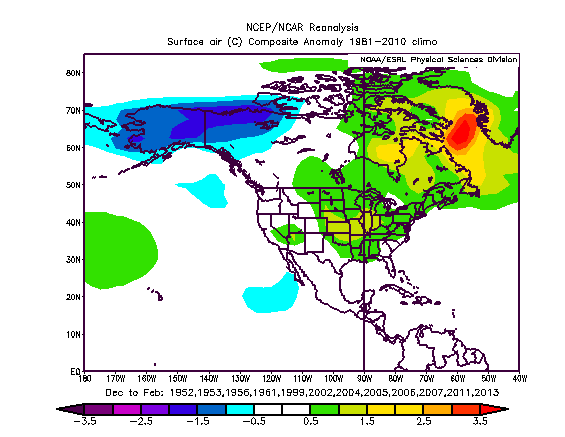 Preferred Years from Composites (recent)
Surface Temperature Anomaly
500 hPa Height Anomaly
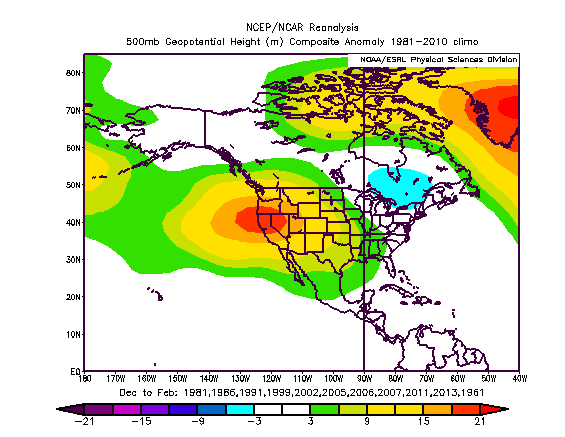 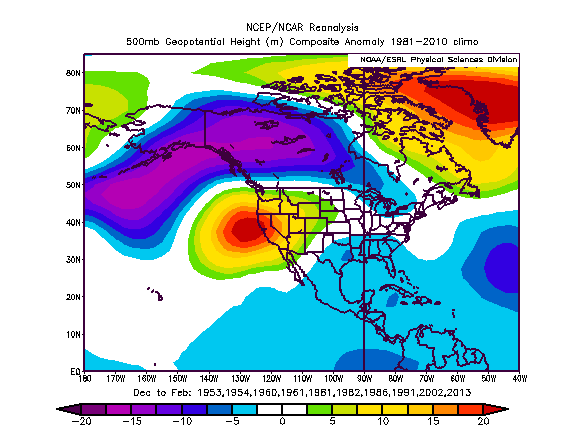 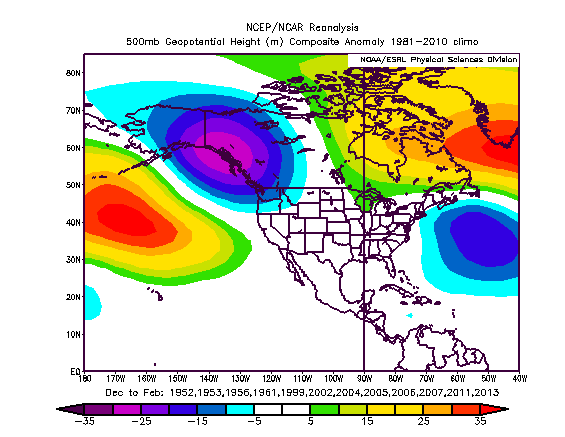 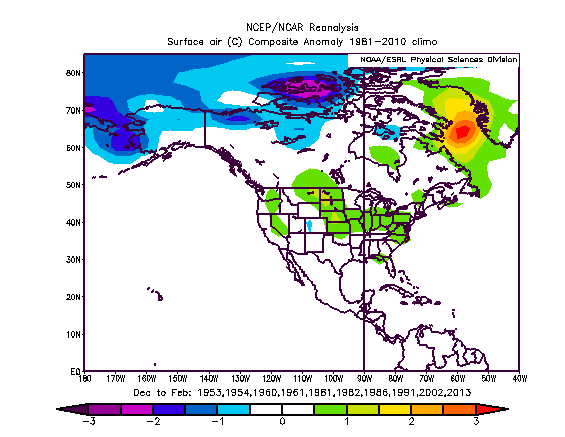 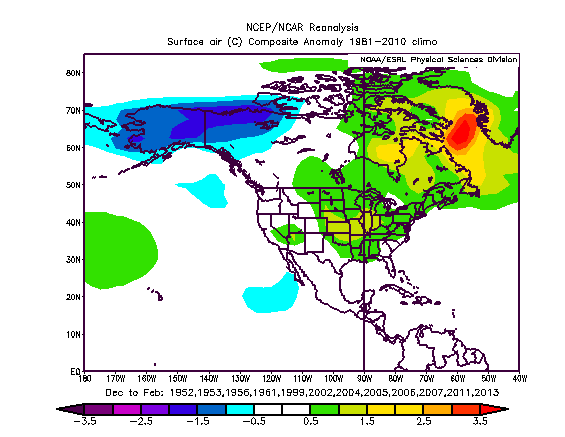 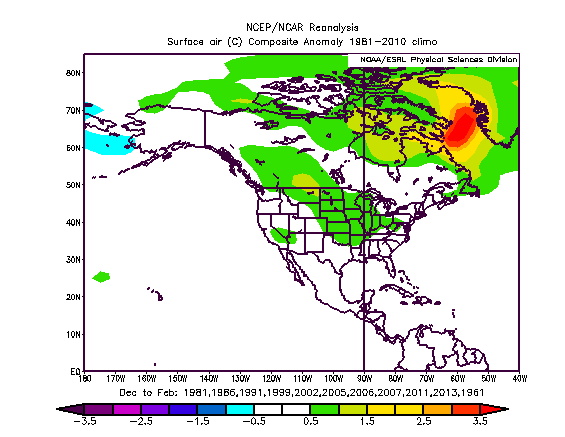 Conclusions
There is no signal.
Compositing is a tricky game, maybe I could find a signal by compositing conditional on something else. The trick is keeping that conditional requirement logical.
There is no signal.
Drought Goodness
There is a saying, “When in drought, forecast drought.” It works well until the drought breaks.
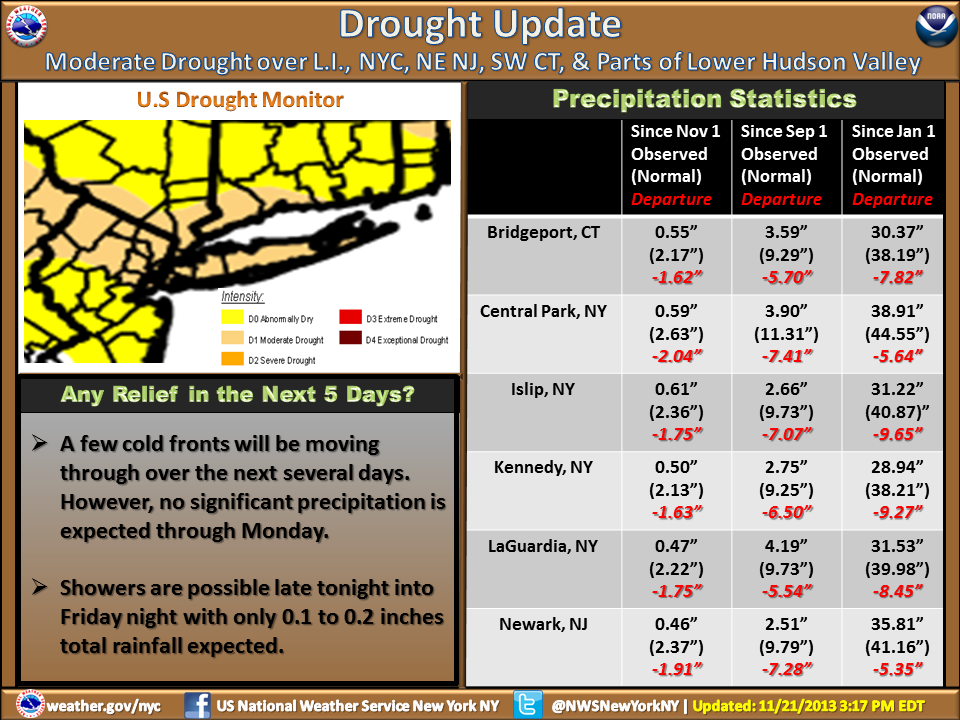 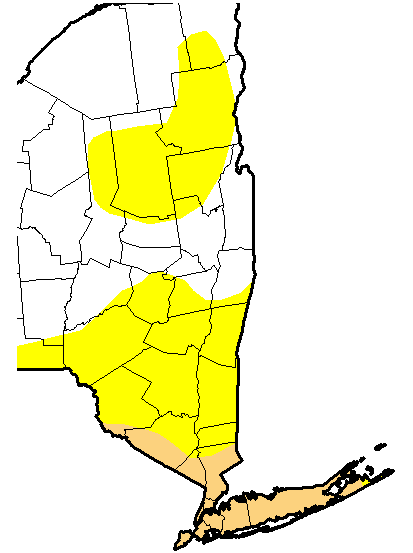 Go With the Weenies Winter Forecast
They are basically the same every year.
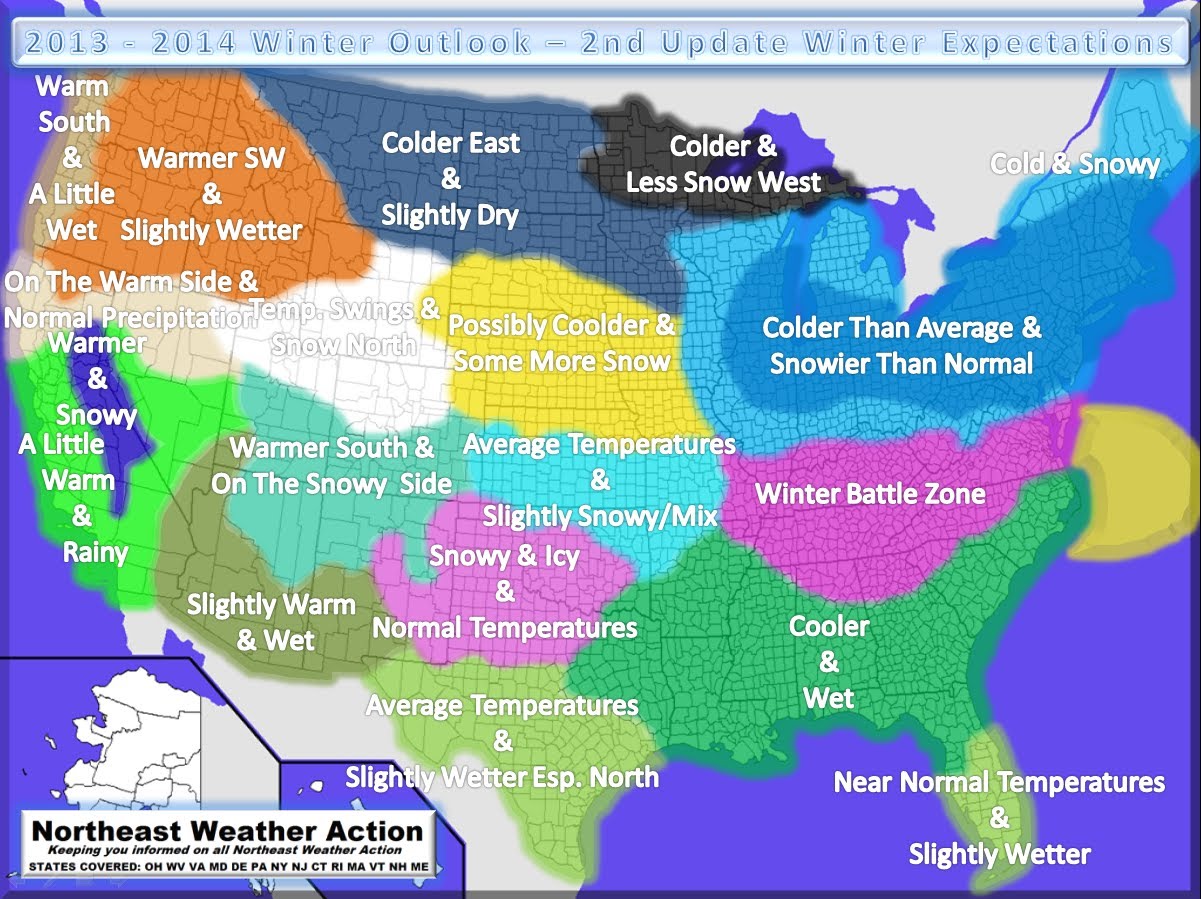 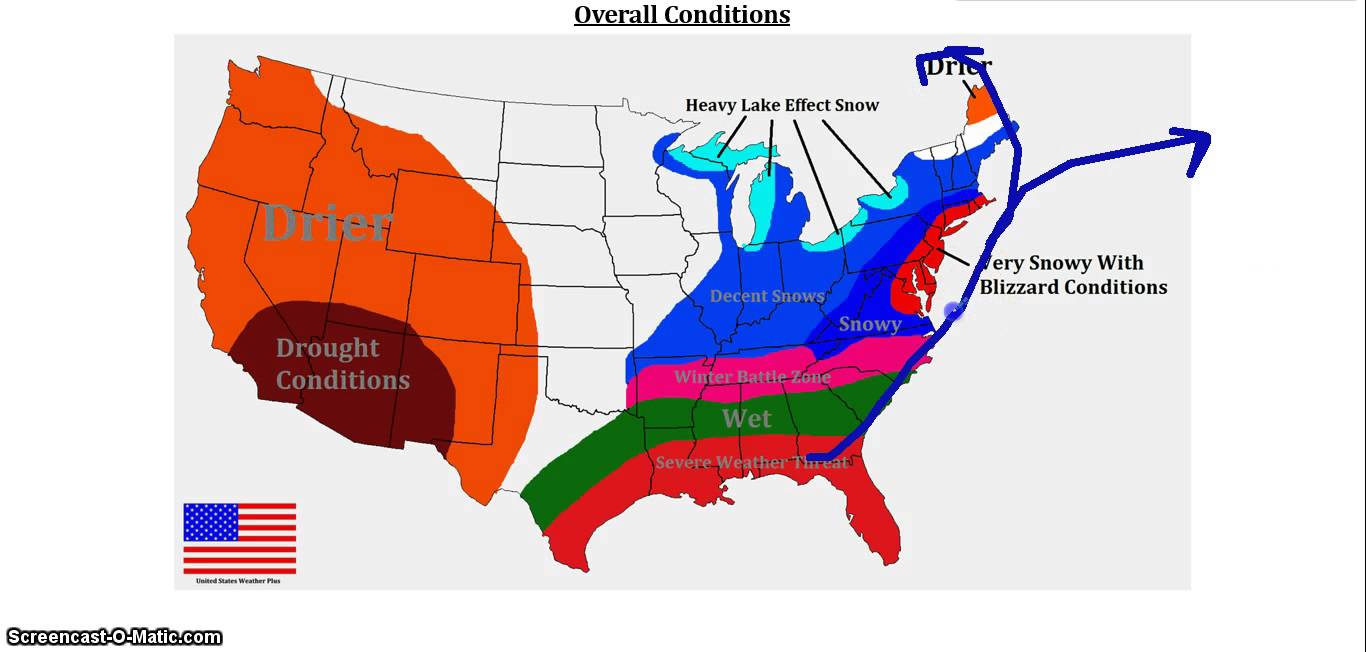 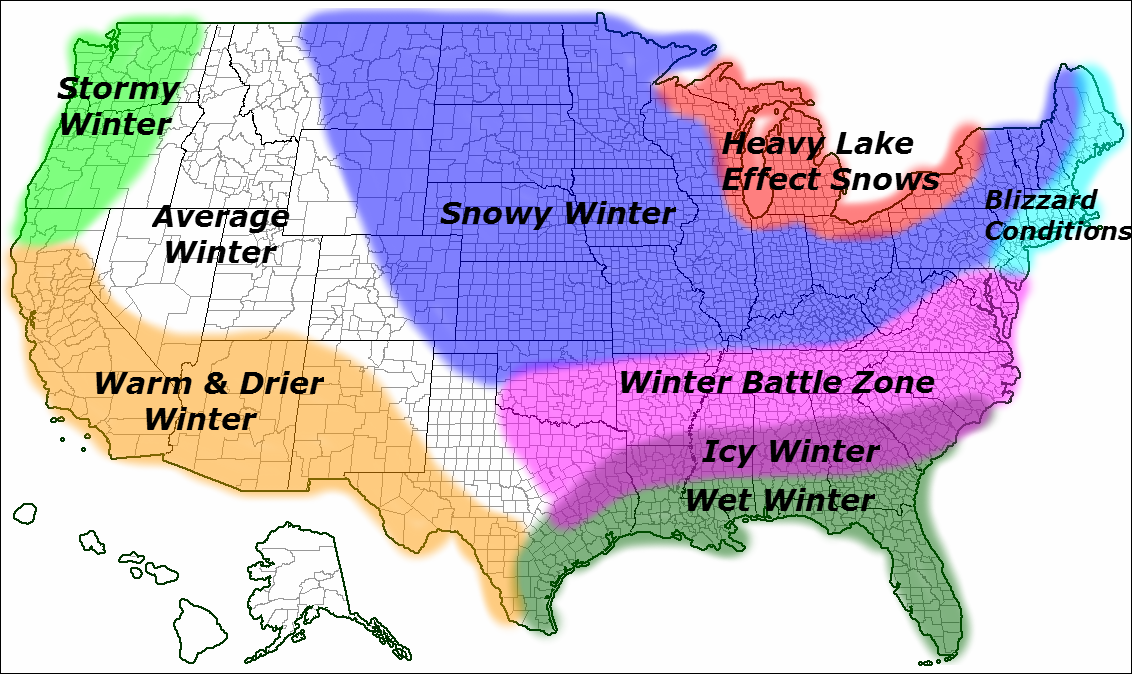 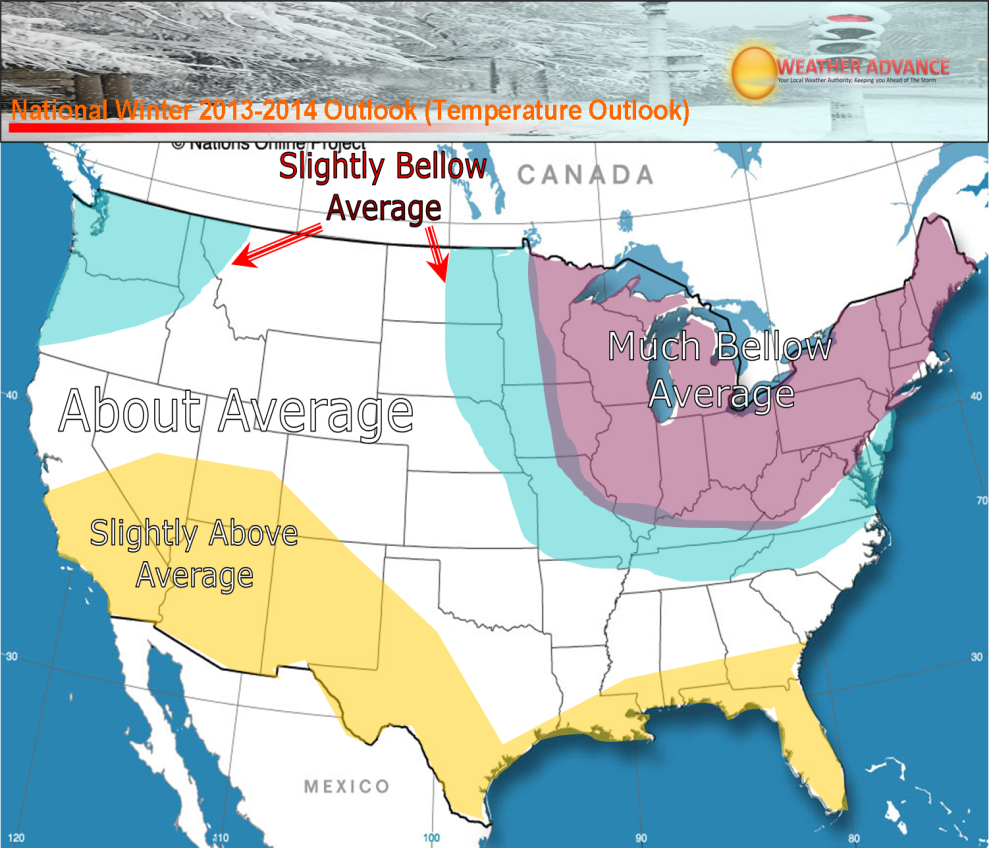 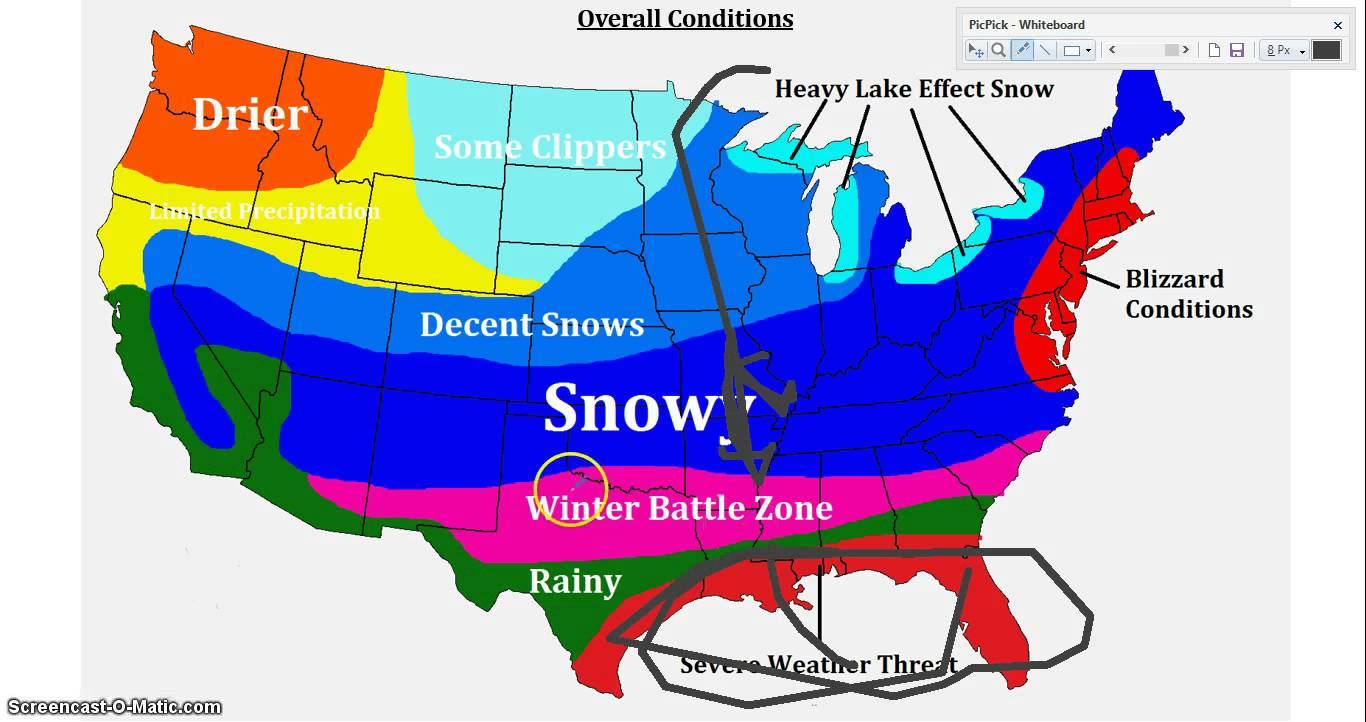 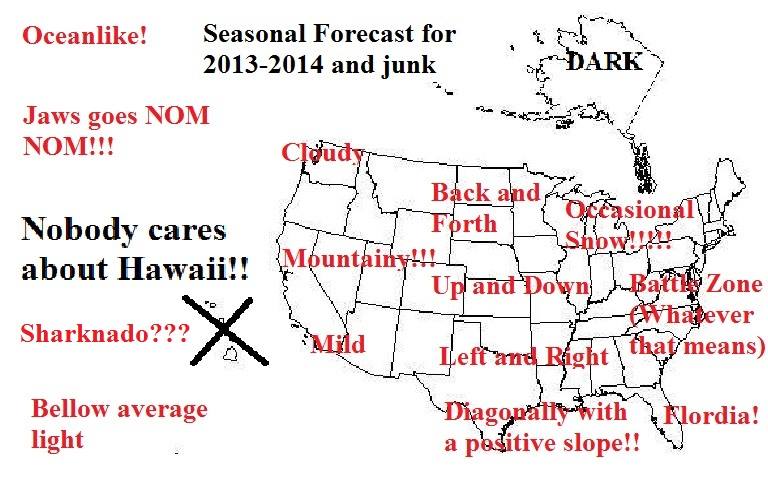 I’d go with the CPC Forecast
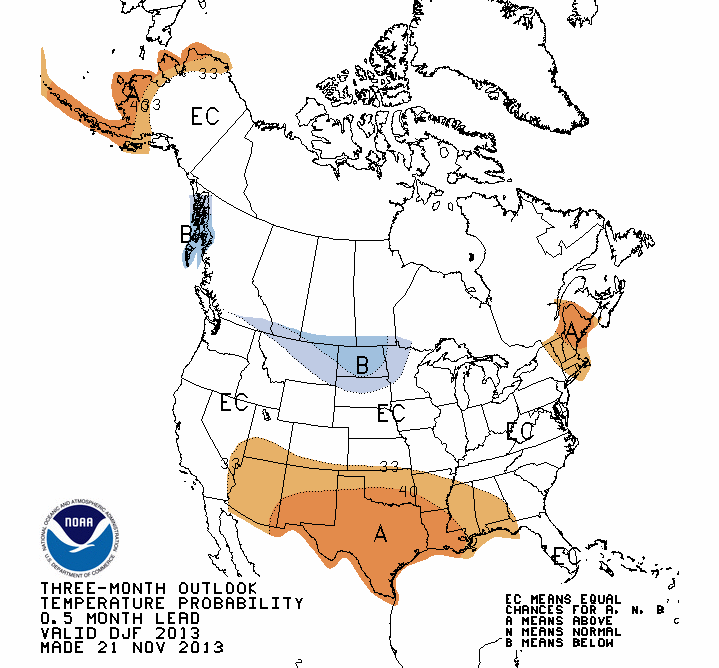 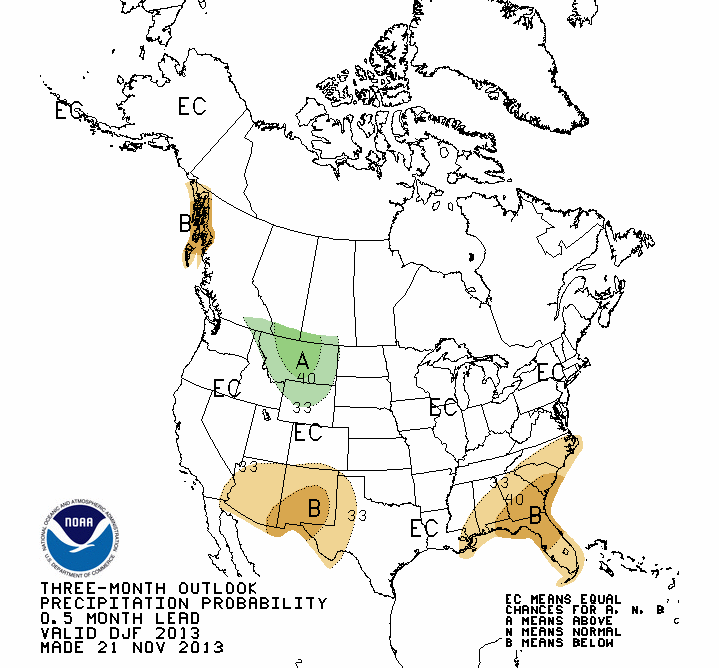